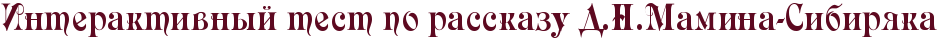 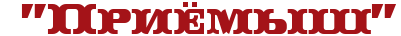 1
Как называлось озеро, на котором происходило действие?
Тёмное
Светлое
Солнечное
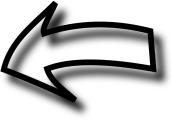 В дождливый день я подходил к Светлому озеру…
2
Как звали собаку, сторожившую избу?
Соболько
Соломка
Соколко
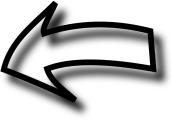 Из травы кубарем вылетела на меня пёстрая собачонка и залилась отчаянным лаем.
-Соболько, перестань... Не узнал?
3
Как звали старика, который жил на берегу озера?
Макар
Иван
Тарас
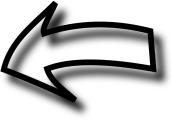 Действительно, в протоке чёрной точкой показалась рыбачья лодка, огибавшая остров. Это и был Тарас.
4
Сколько лет жил Тарас на озере?
10 лет
40 лет
50 лет
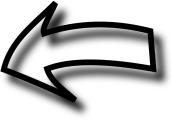 Тарас жил на Светлом уже сорок лет. Когда-то у него были и своя семья и дом, а теперь он жил бобылём.
5
Куда плавал Тарас на лодке?
на охоту
на рыбалку
за Приёмышем
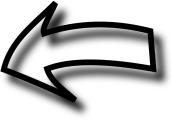 Откуда бог несёт?
 А вот за Приёмышем плавал.
6
Кого Тарас называл  Приёмышем?
утку
лебедя
гуся
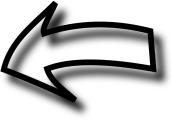 А вот за Приёмышем плавал, за лебедем.
7
Как Приёмыш оказался у Тараса?
Его родителей убили охотники.
Приёмыш потерялся.
Родители умерли от болезни.
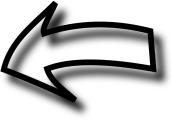 Тут охотники наезжали; ну, лебедя с лебёдушкой и пристрелили, а вот этот остался.
8
Как уживались друг с другом Соболько и Приёмыш?
Они были врагами и всегда дрались.
Старик держал лебедя в сарае, чтобы собака не съела его.
Они дружили друг с другом.
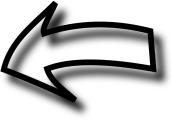 А как лебедь уплывёт, Соболько ищет его. Сядет на бережку и воет. Дескать, скучно мне, псу, без тебя, друг сердешный. Так вот и живём втроем.
9
Что случилось с Приёмышем, когда герой пришёл к Тарасу осенью?
Его поймали охотники.
Он улетел.
Он умер от болезни.
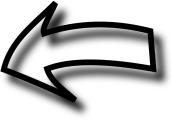 Да, не стало Приёмыша.
- Убили охотники?
- Нет, сам ушёл…
10
Почему Приёмыш  улетел от Тараса?
Ему стало холодно в этих краях и нужно было лететь на юг.
Он испугался, что Тарас убьёт его.
Он встретил других лебедей и затосковал по своим сородичам.
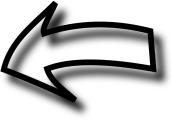 Только вот не скажет человечьим языком: "Пусти, дедушка, к товарищам. Они-то в тёплую сторону полетят, а что я с вами тут буду зимой делать?"
11
Почему Тарас не хотел отпускать Приёмыша?
Тарас знал, что при перелёте он погибнет.
Собольке будет без лебедя скучно.
Тарасу не хотелось с ним расставаться.
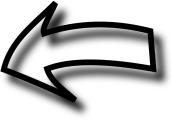 Ну, а мой Приёмыш один вырос и, почитай, никуда не летал. Поплавает по озеру - только и всего ремесла. Где же ему перелететь? Выбьется из сил, отстанет от стада и пропадёт. Непривычен к дальнему лёту.
12
Что было правильнее?
Подрезать лебедю крылья и навсегда сделать его ручным.
Силой удержать в сарае и оставить зимовать в избушке, а весной подпустить к стае лебедей.
Поступить так, как это сделал Тарас.
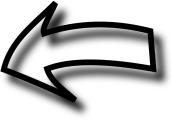 - А пришлось выпустить, - с грустью заговорил он. - Всё равно, думаю, ежели удержу его на зиму, затоскует и схиреет. Уж птица такая особенная.
Ссылки на интернет-ресурсы:
 https://im0-tub-ru.yandex.net/i?id=cc925f70d9f60d71506326ffd78849a3&n=13  – ил. 1
http://aliance-inginiring.com/wp-content/uploads/2017/10/fon5.jpg  – фон
http://www.planetaskazok.ru/images/stories/mamin_sibiryak/sbor_1/15.jpg  – ил.2
http://xn--13-6kc3bfr2e.xn--90anbvlob.xn--p1ai/files/images/news/%D1%81%D0%B5%D0%BD%D1%82%D1%8F%D0%B1%D1%80%D1%8C%20-%202014/%D0%BE%D0%BA%D1%82%D1%8F%D0%B1%D1%80%D1%8C%202014/%D0%9A%D0%BE%D0%BF%D0%B8%D1%8F%2044418_or.jpg  – лебедь
 http://moreskazok.ru/images/mamin-sibiryak/priemysh-2.jpg 
http://moreskazok.ru/images/mamin-sibiryak/priemysh-4.jpg 
http://moreskazok.ru/images/mamin-sibiryak/priemysh-5.jpg 
http://moreskazok.ru/images/mamin-sibiryak/priemysh-6.jpg 
http://moreskazok.ru/images/mamin-sibiryak/priemysh-8.jpg 
http://moreskazok.ru/images/mamin-sibiryak/priemysh-10.jpg
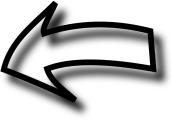